CHRISTMAS IN BRITAIN
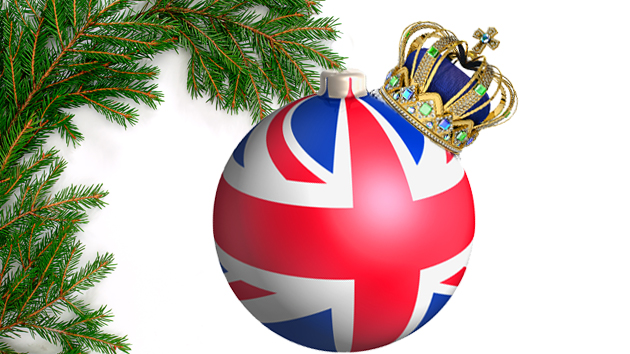 In some families, it all begins with the making of the Christmas pudding , some days or weeks in advance !!
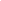 Then with AdventIt is a time of waiting for the arrival of Christmas.the Advent Calendar  or the Advent Wreath
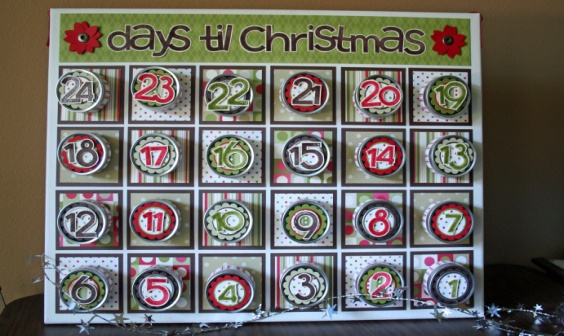 The custom of sending Christmas cards to friends and family originated in Britain, too. 
In 1843 John Calcott Horsley designed the first one for Sir Henry Cole.
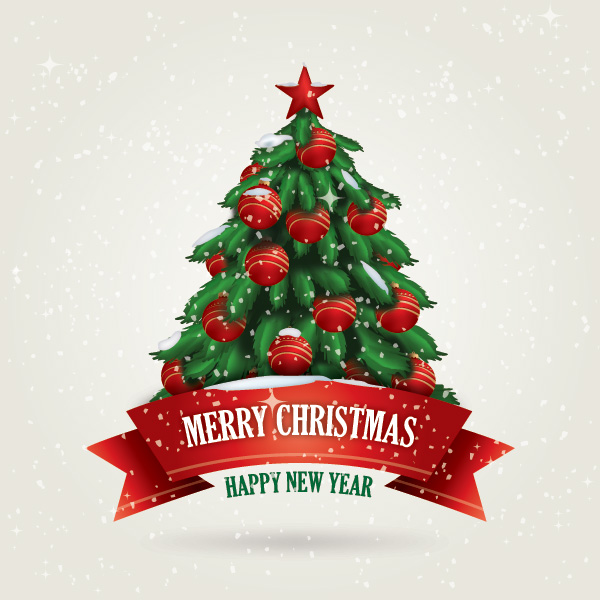 On Christmas Eve , groups of singers ( often children ) sing carols , from house to house.
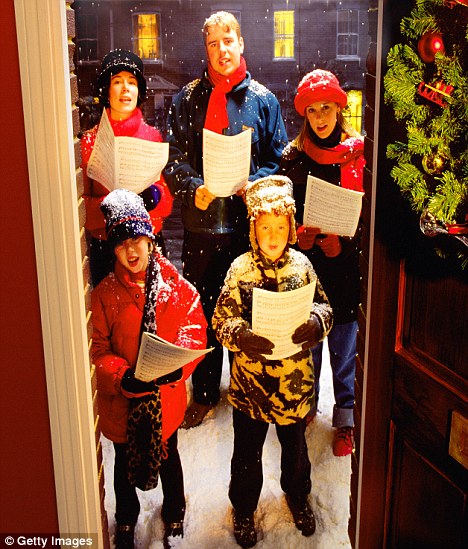 Children hang a stocking on the fireplace or at the foot of their bed for Father Christmas to fill.
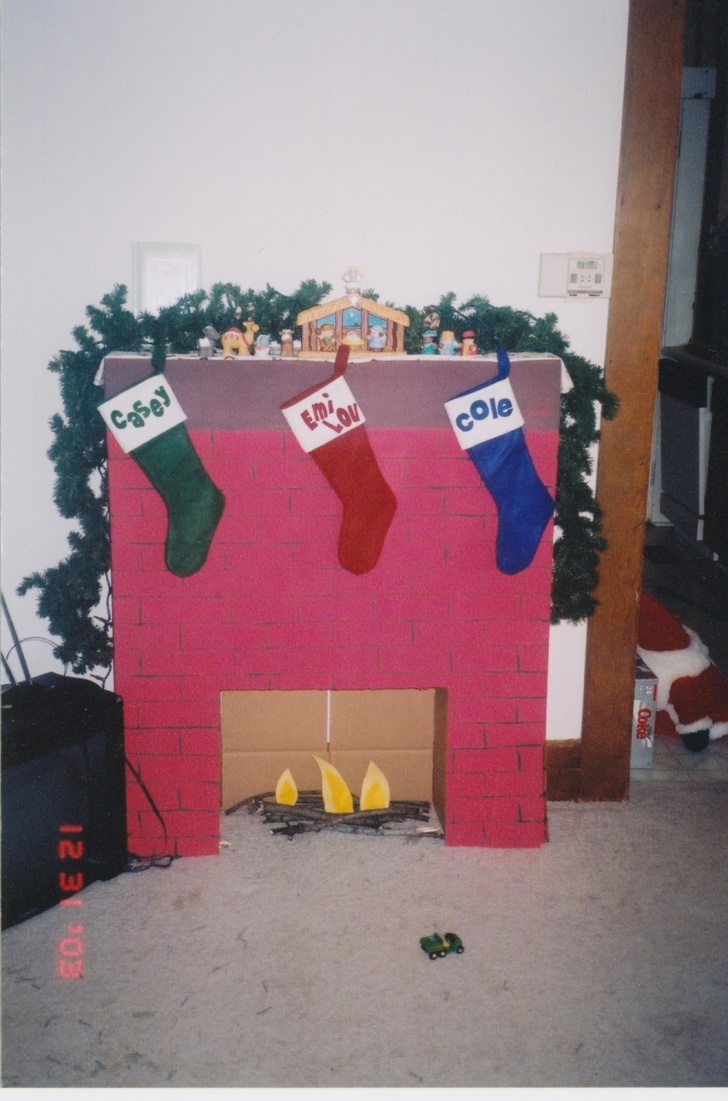 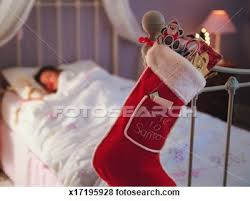 On Christmas Day presents  are opened in the morning.
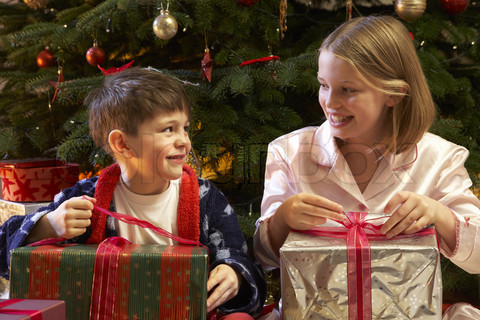 Later the family will gather for the traditional Christmas dinner
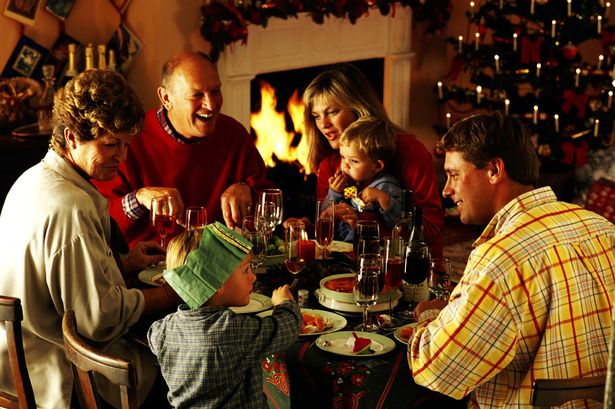 With crackers of course !
On the menu
Brussels sprouts, fried potatoes with roast turkey, roast beef or goose
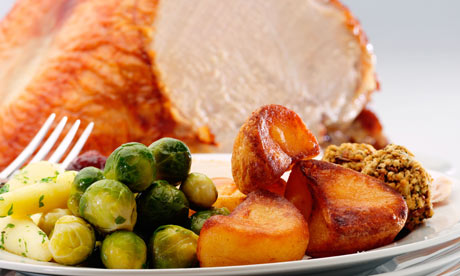 Or more complete
For dessert
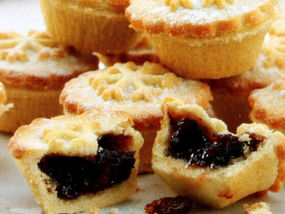 Sweet mince pies
Christmas Pudding
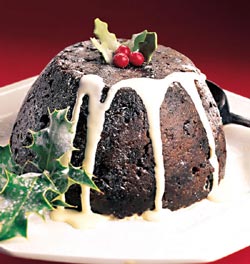 For afternoon tea Christmas cake is offered.
The annual broadcasting of the Queen's Christmas Message is on Christmas Day afternoon.
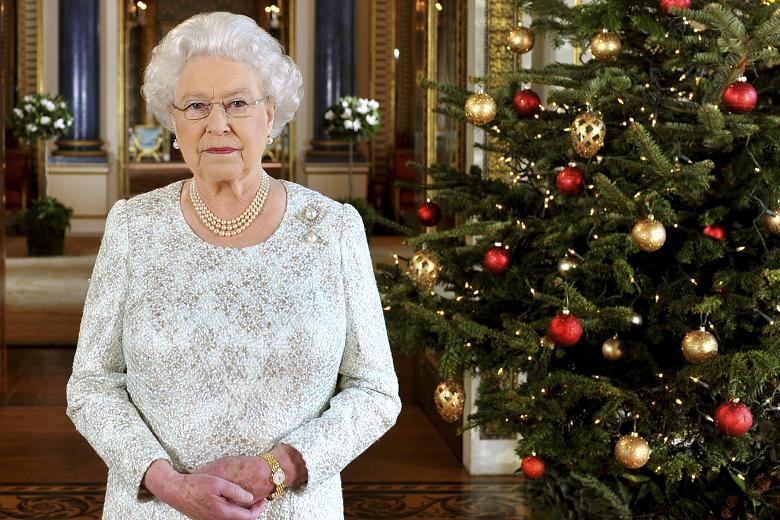 Boxing Day is on December 26th
It is a bank or public holiday

It is also Staint Stephen’s Day , a religious holiday

It is also a shopping holiday  with sales
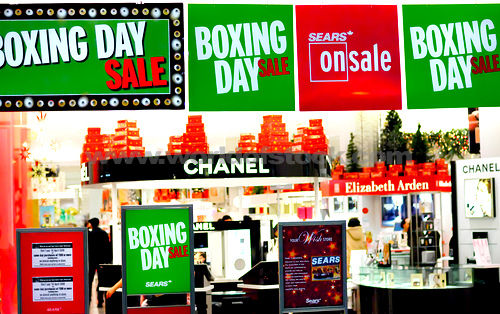 This day takes its name from a former custom giving a Christmas box to delivery men and trades people called regularly through the year.
What are they doing ?
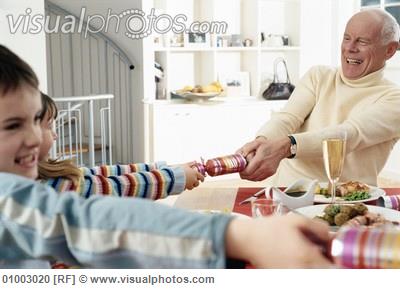 They are pulling a cracker
What is he doing ?
He is opening his present
What are they doing ?
They are singing carols
What is he doing ?
He is eating a big Christmas pudding ( on fire !)
What are YOU doing ?!!!!!
We are having fun in English  !
THE END